«Полёт шмеля»
Подготовила: Мингазова Элиза Ильгизаровна, ученица 8а класса
МОБУ СОШ №1
им.М.Абдуллина с.Киргиз-Мияки
Краткий обзор оперного творчества композитора.
Опера – главная область творчества Римского-Корсакова. Разнообразие сюжетов проявляет себя при тяготении композитора к сказочно-эпическому жанру. Сказочно-эпические оперы Римского-Корсакова продолжают линию оперной традиции Глинки («Руслан и Людмила»). Ведущее значение занимают принципы эпической драматургии: сопоставление образов в сочетании с широко развитой описательностью и замедленным течением действия. Сочетание сквозного развития с музыкальной завершенностью отдельных частей, большое значение крупномасштабных музыкальных структур, охватывающих большие сцены и целые оперные картины. Разнообразие приемов вокального письма. Широкое применение лейтмотивов, особенности трактовки принципа лейтмотивов (лейтгармония, лейттембр). Различное соотношение вокальных и оркестровой партий в операх разных жанров.
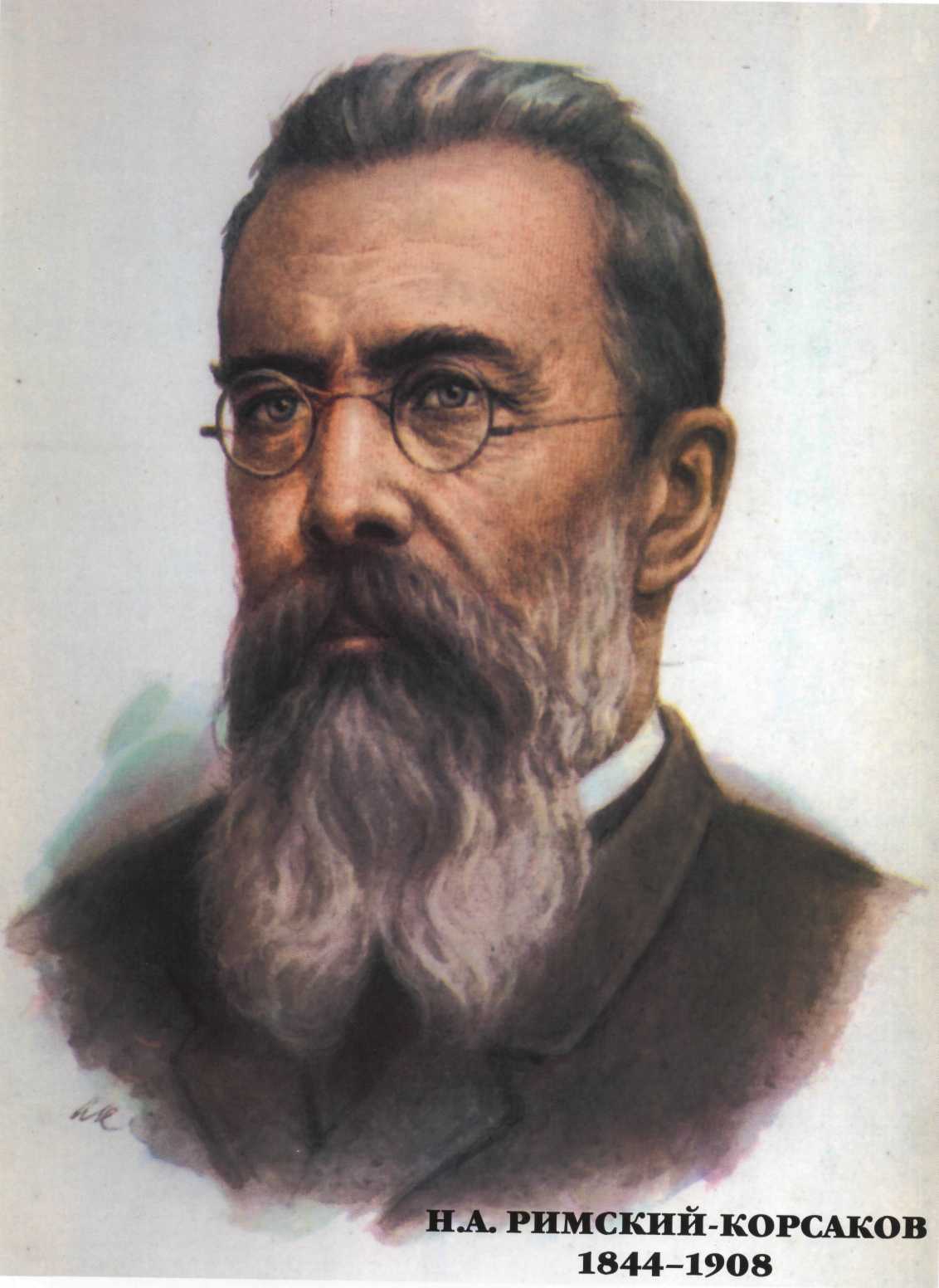 .
История создания
«Полёт шмеля» — оркестровая интермедия, написанная Николаем Римским-Корсаковым для его оперы «Сказка о царе Салтане», сочинённой в 1899—1900 годах. Интермедией заканчивается третий акт, в котором Лебедь-птица обращает князя Гвидона в шмеля, чтобы он мог слетать к своему отцу (который не знает, что Гвидон жив).
В первой части интермедии имеется вокальная партия Лебедь-птицы, однако вокальная часть нередко при исполнении опускается, а виртуозная часть интермедии исполняется как отдельная оркестровая миниатюра.
«Полёт шмеля»
«Полёт шмеля» известен благодаря своему бешеному темпу исполнения: тональности меняются почти непрерывно, со скоростью вплоть до шестнадцатых. Таким образом, основной трудностью для музыканта является не высота или диапазон звука, а чисто физическая возможность двигать смычок взад-вперёд со столь колоссальной скоростью. Хотя оригинальная версия оперы милосердно распределяла особенно быстро исполняемые отрывки между двумя скрипачами в тандеме, спустя век после написания «Полёт» стал классической презентацией виртуозов-одиночек (вне зависимости от того, используют ли они скрипку или какой-нибудь другой музыкальный инструмент.
«Полёт шмеля»
Эти три произведения между собой похожи. Полёт шмеля гениальное произведение тут нельзя сказать что важнее мелодия или ритм.Степень громкости звучания музыки ,то тише то громче по наростающей это и есть динамическим оттенком,произведение написано в миноре и это помогает композитору создать яркий очень быстрый и подвижный темп музыки и звуков природы.Римский-Корсаков создавал оркестровую живопись описывая звуки природы.Поэтому людям нравится создавать что-то новое.
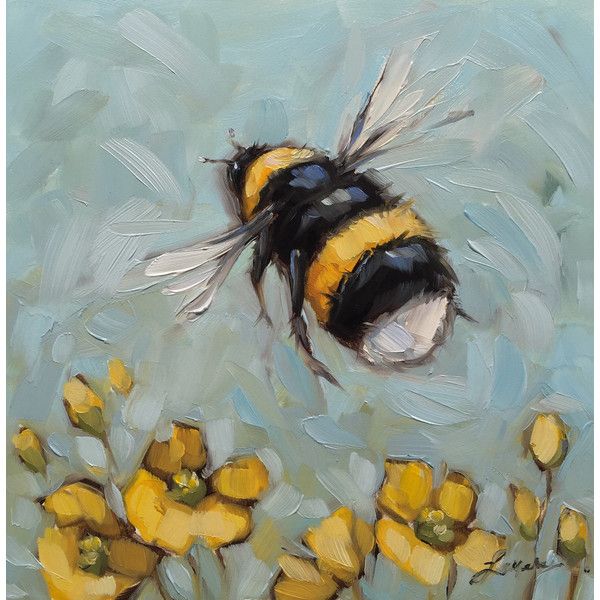 «Полёт шмеля»
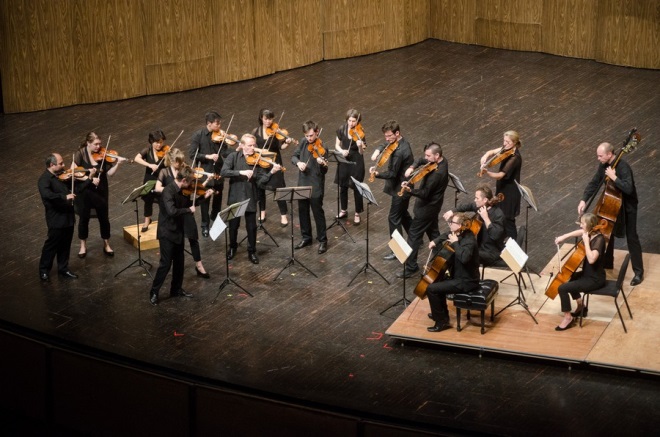 Музыканты, как известно, народ горячий, поэтому наряду с переложением произведения на другие инструменты, шла прямо-таки нешуточная борьба за наиболее быстрое исполнение произведения. Одни устанавливали рекорды, други били эти рекорды скорости, устанавливая свои. На сегодняшний день максимальная скорость исполнения составляет 750 ударов в минуту, она принадлежит Тьяго Делла Вега. Много желающих исполнить это вирутозное произведение, но не у всех это получается хорошо. В нашем случае у трёх произведений волшебное исполнение.
Отношение к прослушанной музыке.
Композитор сумел музыкальными средствами передать полет, и даже жужжание насекомого. Этот симфонический эпизод из третьего акта известен нам как «Полет шмеля», хотя в партитуре нет такого названия. Этот эпизод стал самостоятельным очень популярным музыкальным произведением, переработанным для сольного исполнения на различных инструментах - аккордеон, баян, фортепиано, гитара и т.п. Есть, хоровые исполнения, есть, воообще, оригинальные наборы инструментов, некоторые из них представлены в посте, например, «Полет шмеля» исполняется одновременно на 8 роялях. Однако, лучше всего звучит первоначальный вариант исполнения, где сольная партия исполняется на флейте.